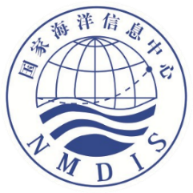 China’s National Sea Level Network
Report to the 18th Session of the Group of Experts for the Global Sea Level Observing System

Yuxi Jiang
National Marine Data and Information Service
March 12th, 2025
Eighteenth Session of the Group of Experts for the Global Sea Level Observing System
Panama City, Panama, 11-14 March 2025
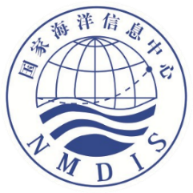 1. National SL Observing Network of China
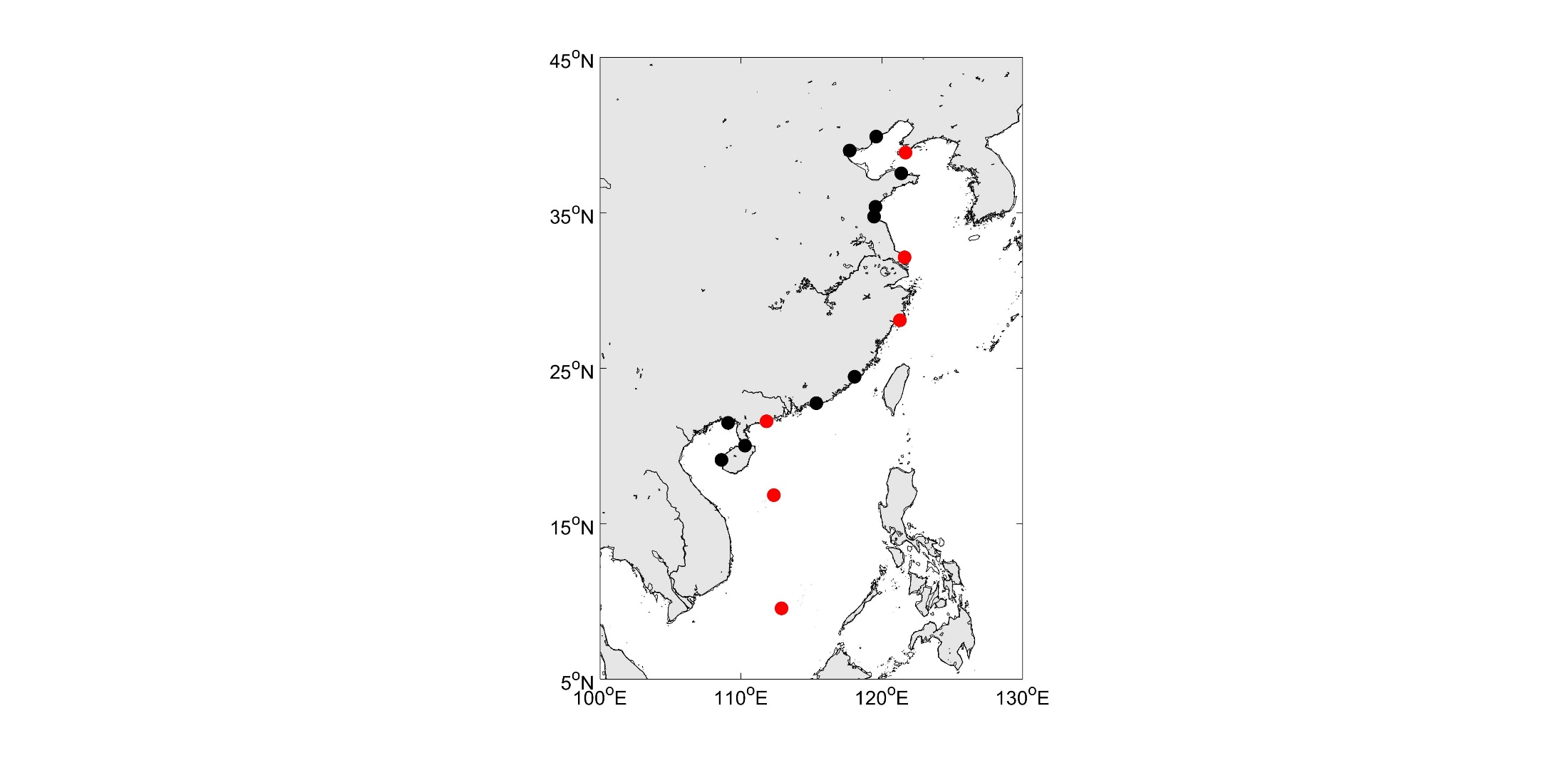 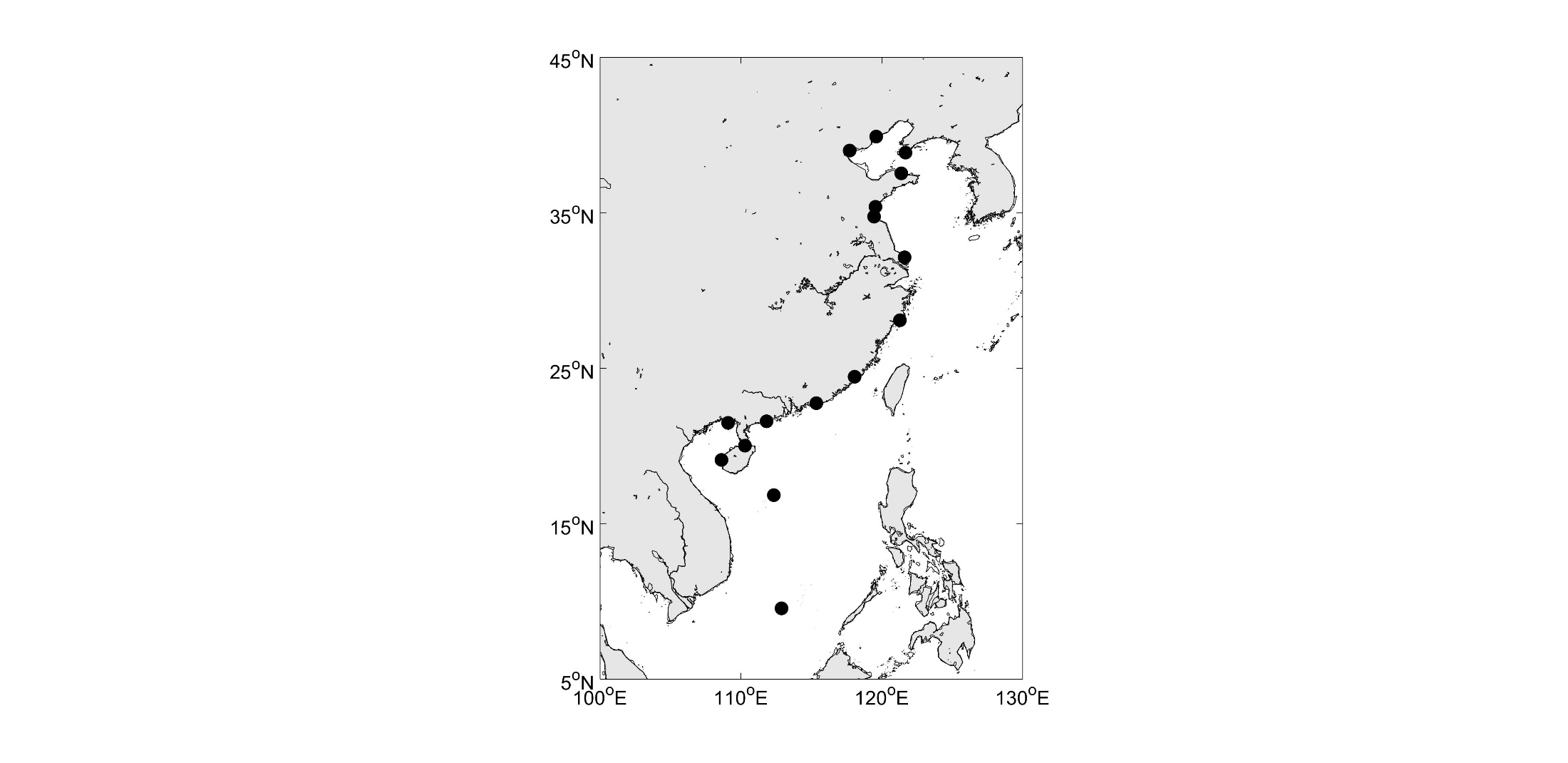 The national network of sea level observation in China is operated by National Marine Data and Information Service, Ministry of Natural Resources.
Seventeen key stations and other basic stations along China’s coast. 
Six stations have been registered in GLOSS Core Network and monthly MSL data are sent to PSMSL on time.
Measure vertical land motion at most of the tide gauge locations (GNSS). 
Optimize the China sea level observing network.
Eighteenth Session of the Group of Experts for the Global Sea Level Observing System
Panama City, Panama, 11-14 March 2025
[Speaker Notes: Seventeen key stations on Permanent Service for Mean Sea Level (https://psmsl.org/)]
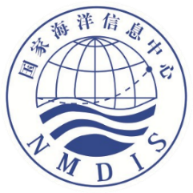 GLOSS Core Network Stations in China
Eighteenth Session of the Group of Experts for the Global Sea Level Observing System
Panama City, Panama, 11-14 March 2025
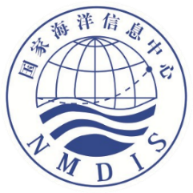 GLOSS Core Network Stations in China
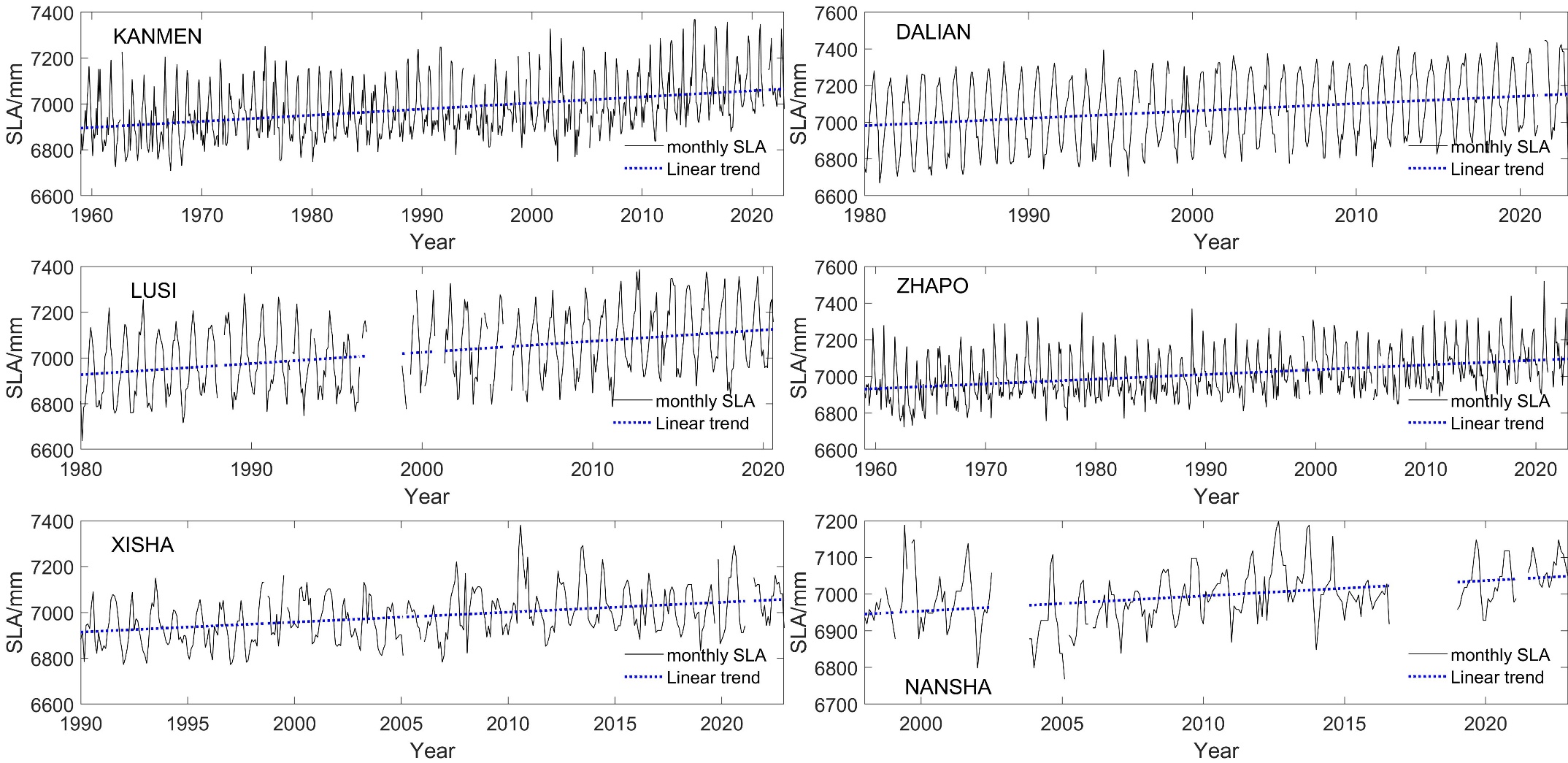 Eighteenth Session of the Group of Experts for the Global Sea Level Observing System
Panama City, Panama, 11-14 March 2025
2. Sea Level Change and Projection
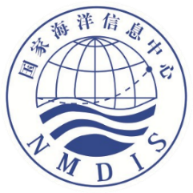 The sea-level rise along the China’s coast is accelerating, with the rate increasing from 3.5 mm/yr during 1980-2023 to 4.0 mm/yr during 1993-2023.
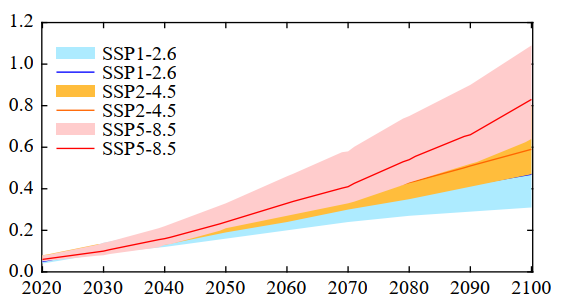 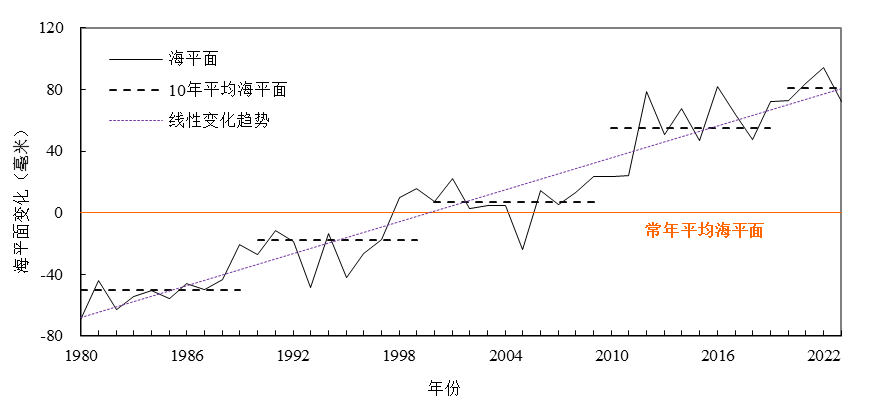 SLA
10-year average SLA
Linear trend
China SLR/m
SLA/mm
1993-2011 MSL
YEAR
YEAR
NOTE: Relative to 1995-2014
Eighteenth Session of the Group of Experts for the Global Sea Level Observing System
Panama City, Panama, 11-14 March 2025
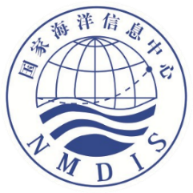 International Cooperation
Participate in international cooperation in marine fields;
GLOSS, JCOMM, IODE, DBCP, NEARGOOS, ODINWESTPAC, CMOC-CHINA etc.
Implement EMOD-PACE&CEMDnet joint projects, collaborate with EMODnet and release Regional Assessment of Costal Hazards Connected to Sea Level Rise.
OTGA (OceanTeacher Global Academy) Training Center.
Update China’s coastal observation data and other data processed by NMDIS. The website linkage: http://near-goos.coi.gov.cn, http://www.odinwestpac.org.cn and http://www.cmoc-china.cn.
Eighteenth Session of the Group of Experts for the Global Sea Level Observing System
Panama City, Panama, 11-14 March 2025
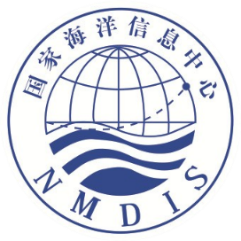 Thanks for listening!
Hui Wang, E-mail: wh_cherry@126.com
Wenshan Li, E-mail: liwenshan@nmdis.org.cn
Eighteenth Session of the Group of Experts for the Global Sea Level Observing System
Panama City, Panama, 11-14 March 2025